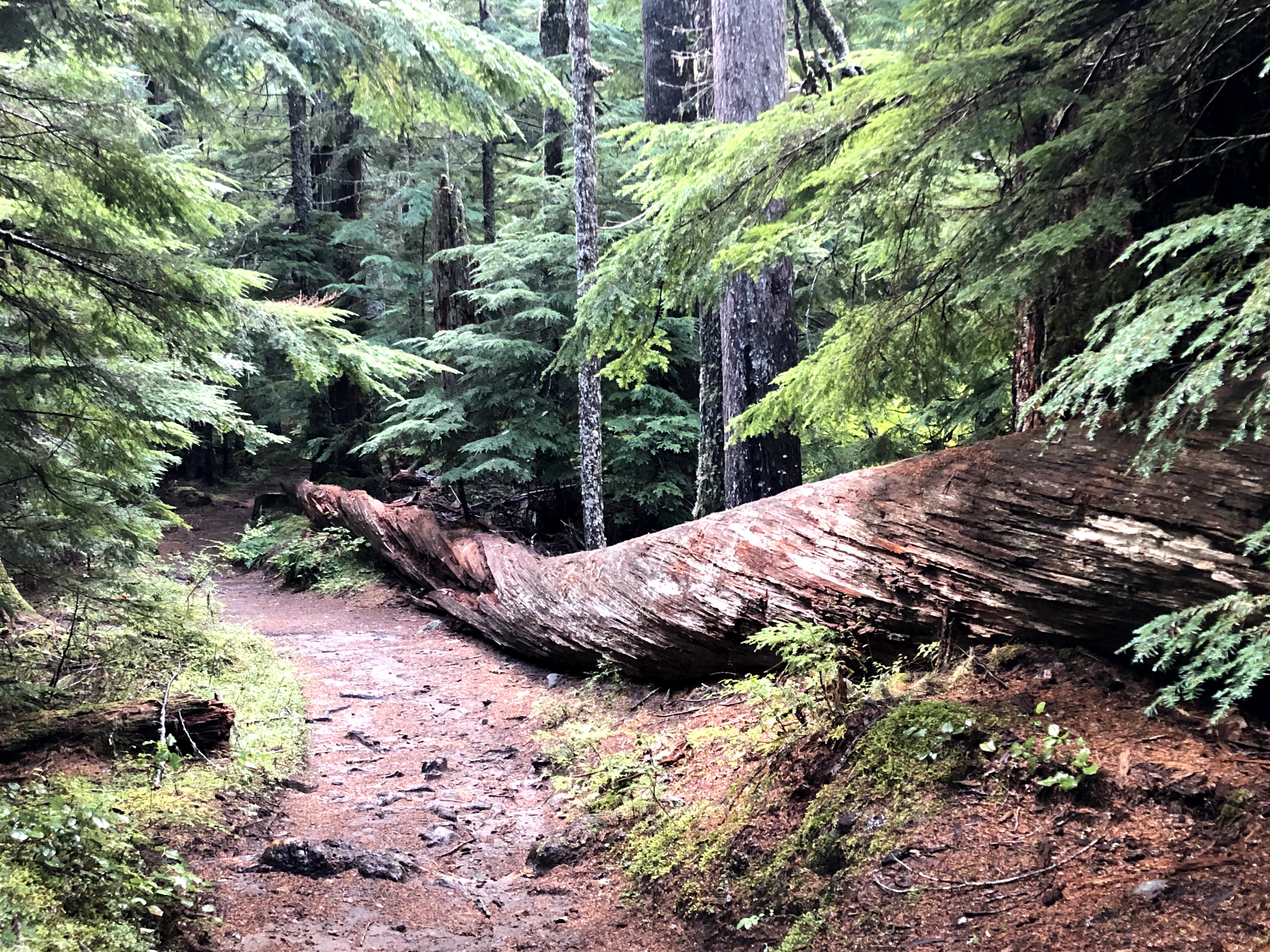 Gravitational Wave Astronomy North-West 4th Annual GWANWDay 2: Jun 29 2021
G2001006-v1
1
This meeting in context…
Structural
www.instituteforhealingandjustice.org
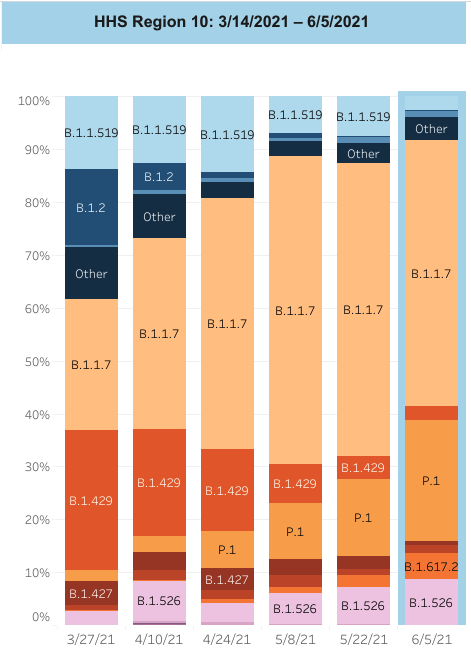 US Pacific Northwest
https://covid.cdc.gov/
Institutional
Combat
Racism
in as many
ways as you 
have influence
Internalized
Cultural
Interpersonal
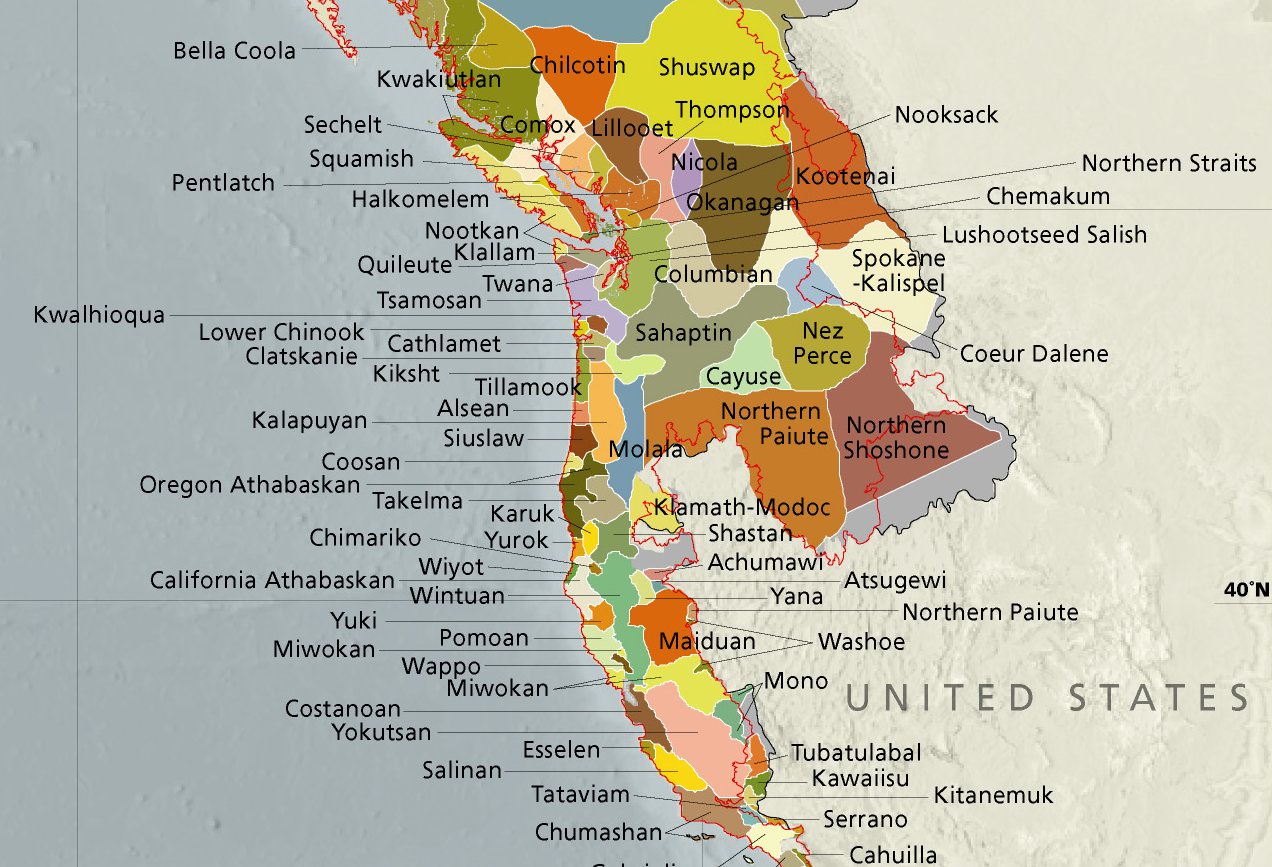 Support 
the 
diversity 
of 
your 
local
 indigenous
community
Please: get vaccinated, 
if you can and 
haven’t already.
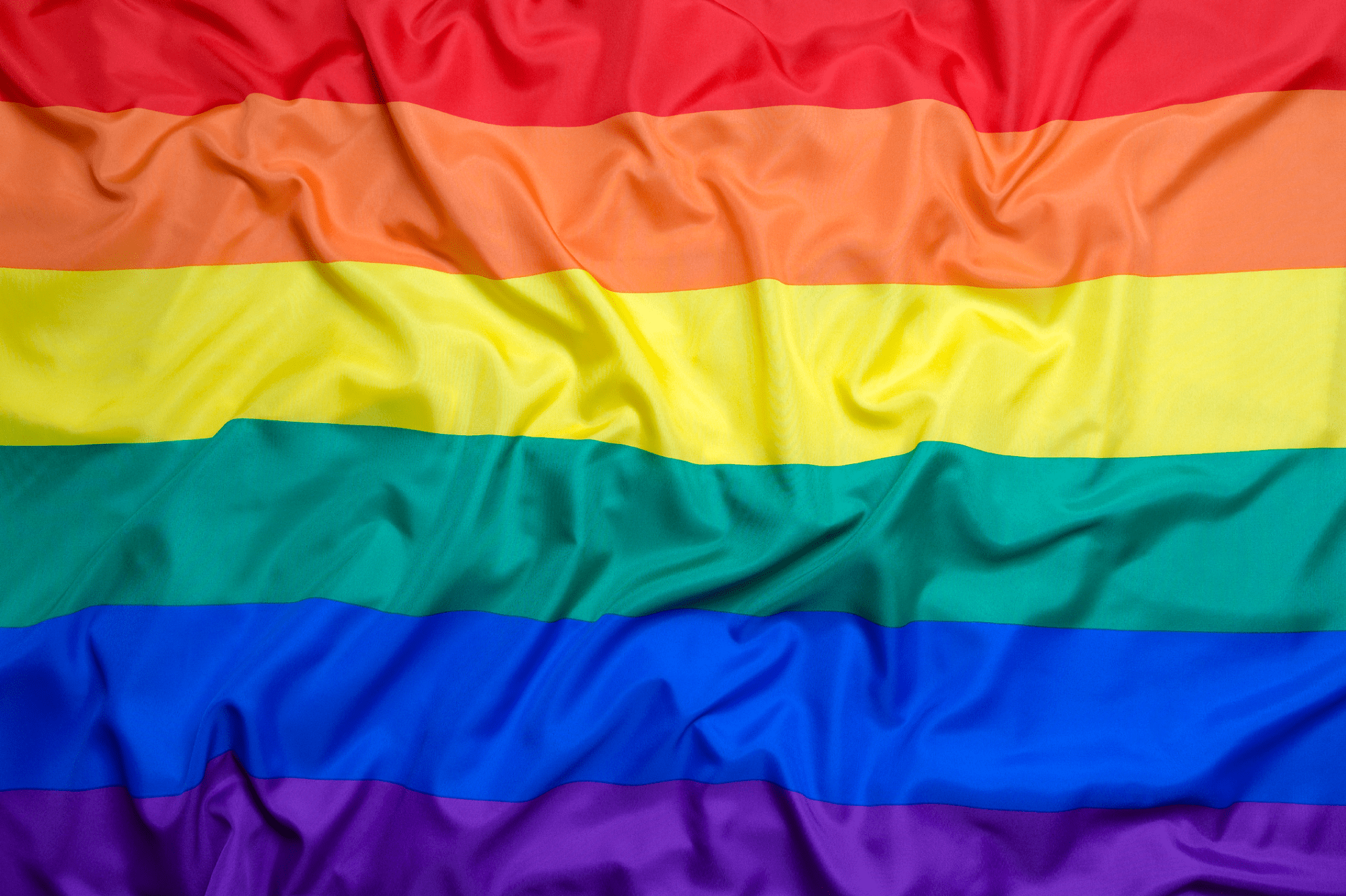 Love is Love,


every month.
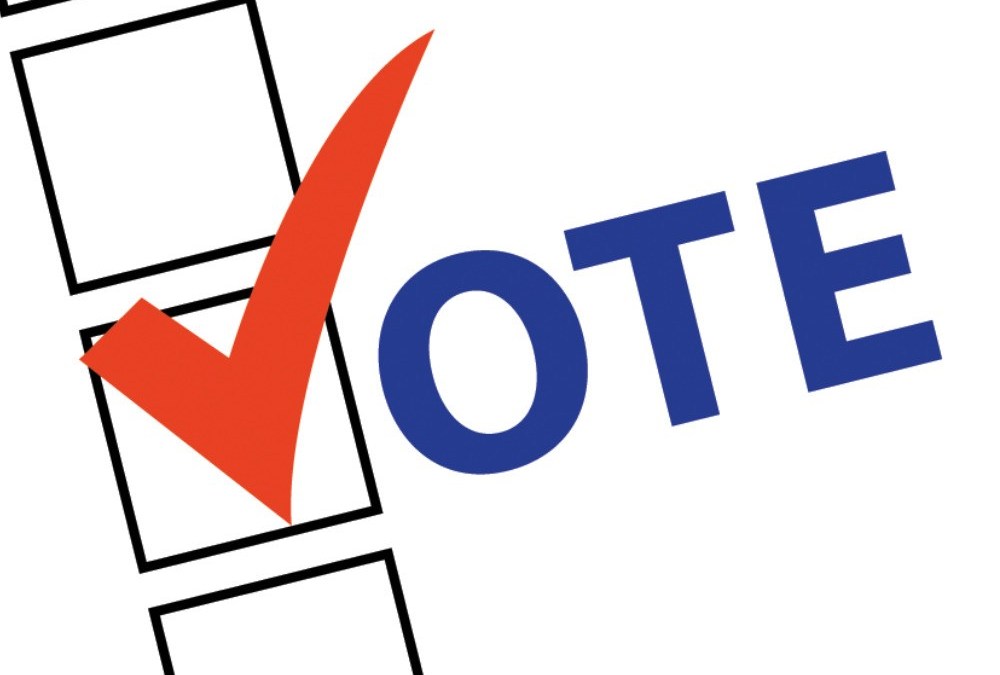 vote.org/
llmap.org/
G2001006-v1
2
This is a safe space.
Take your time. 
Be patient.
Listen.
Take a break. 
Do whatever you need to do.

Today, we set aside the world for a moment to look (and “listen”) up. 

 
Welcome.
G2001006-v1
3
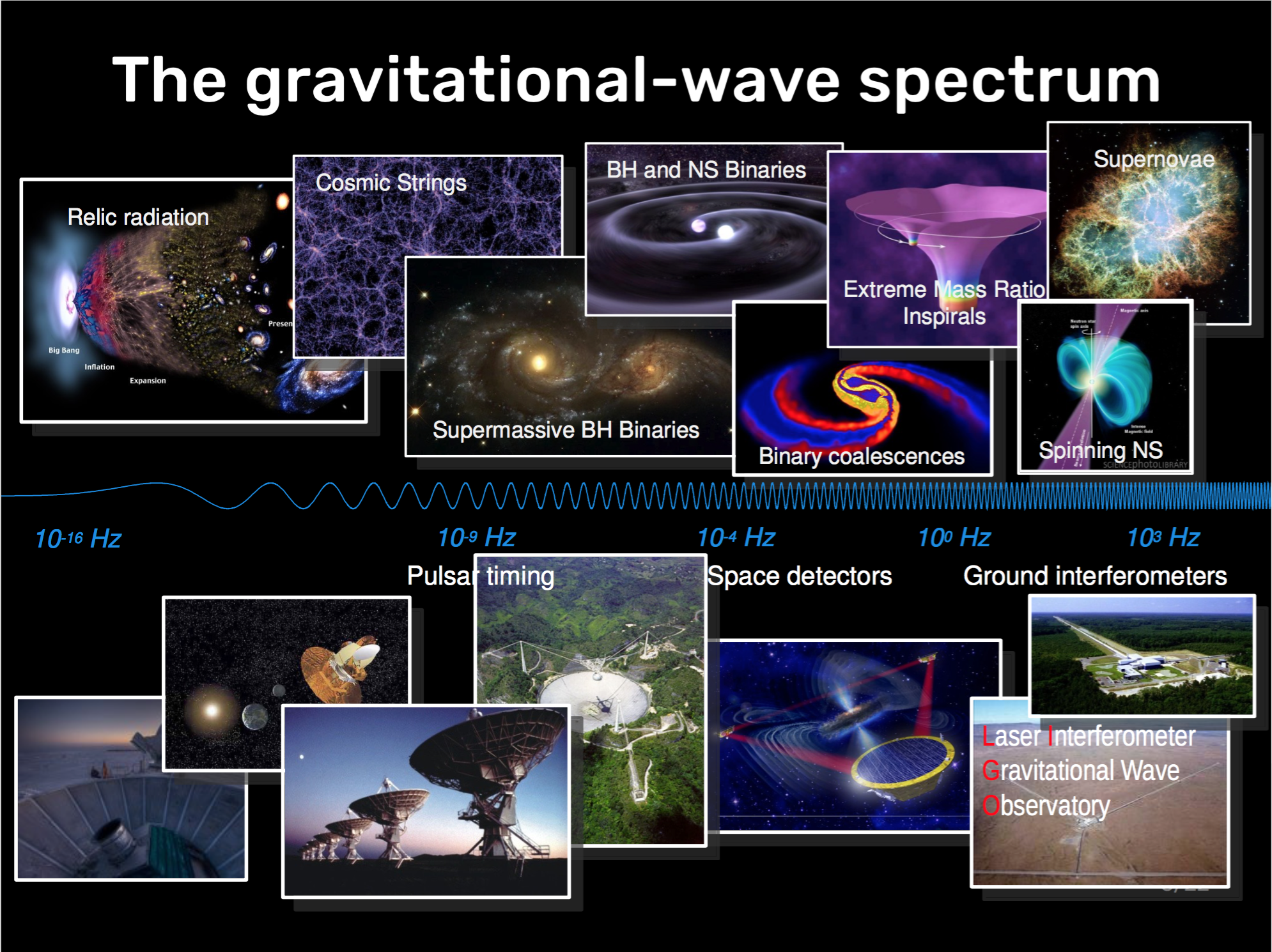 😢
G2001006-v1
4
GWANW 2021: Essential Links
https://sites.uw.edu/joeykey/gwanw21/

https://dcc.ligo.org/cgi-bin/private/DocDB/DisplayMeeting?conferenceid=1108

https://washington.zoom.us/j/4056700799
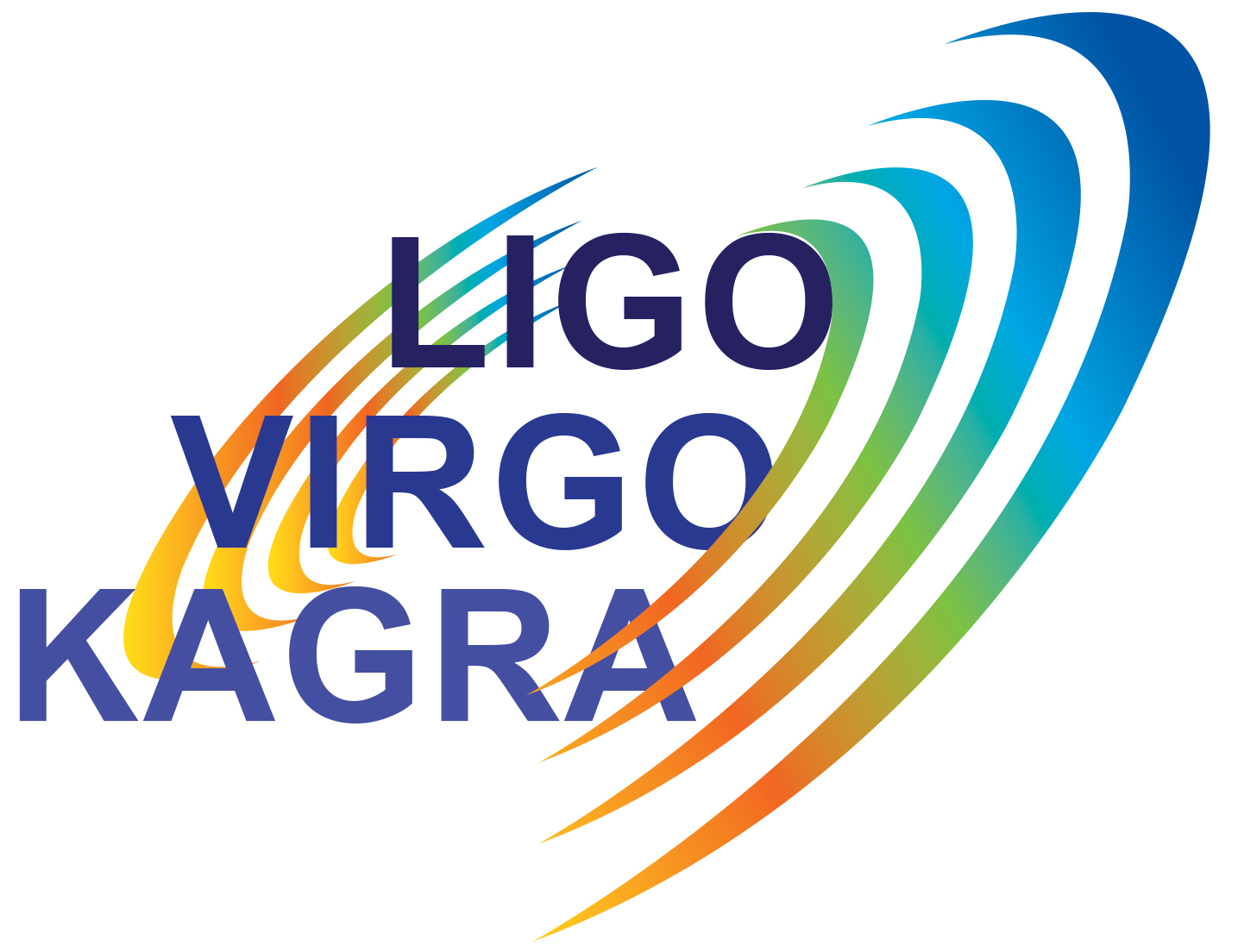 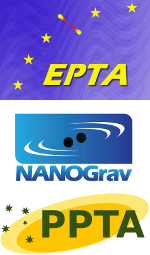 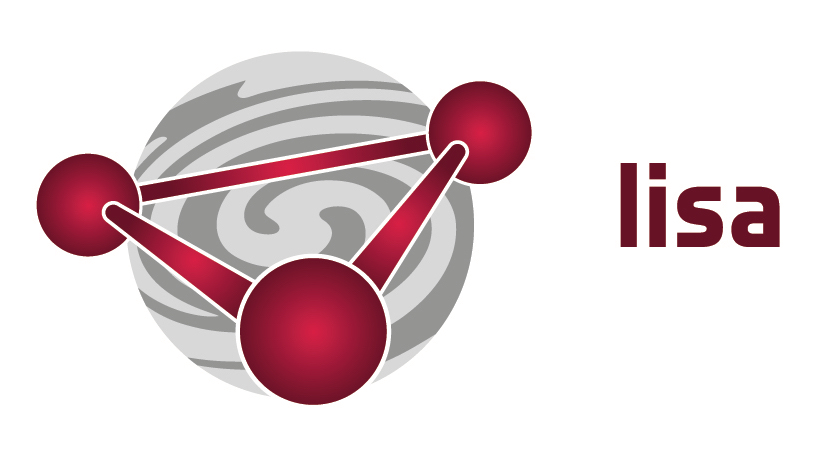 G2001006-v1
5
GWANW 2021: Day 2
Yesterday: GWA, LIGO, LISA, and PTA Workshops
Today 
9:10 GW Observatory Status Talks
	10:10 Quick bio break
10:15 GWANW Group Projects and Challenges
	12:30 Lunch Break
13:30 LHO Virtual Tour
14:15 LSC Students and Fellows Talks
	15:30 Coffee Break
16:30 Outreach Topics
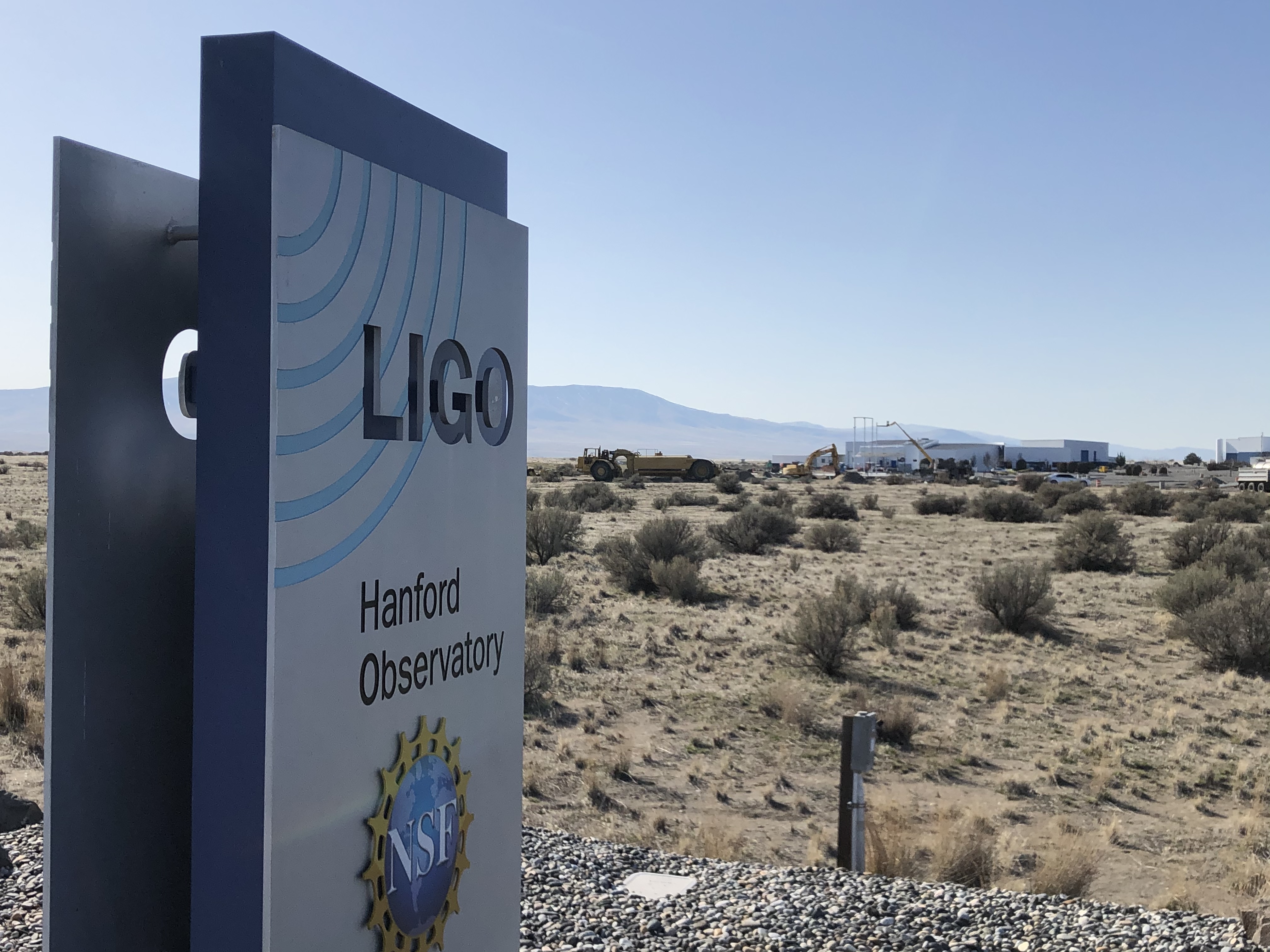 Let’s get started!
G2001006-v1
6